LONG TERM CARE HOMESFAMILY COUNCIL
JOIN US 
AND 
BE A PART OF OUR TEAM
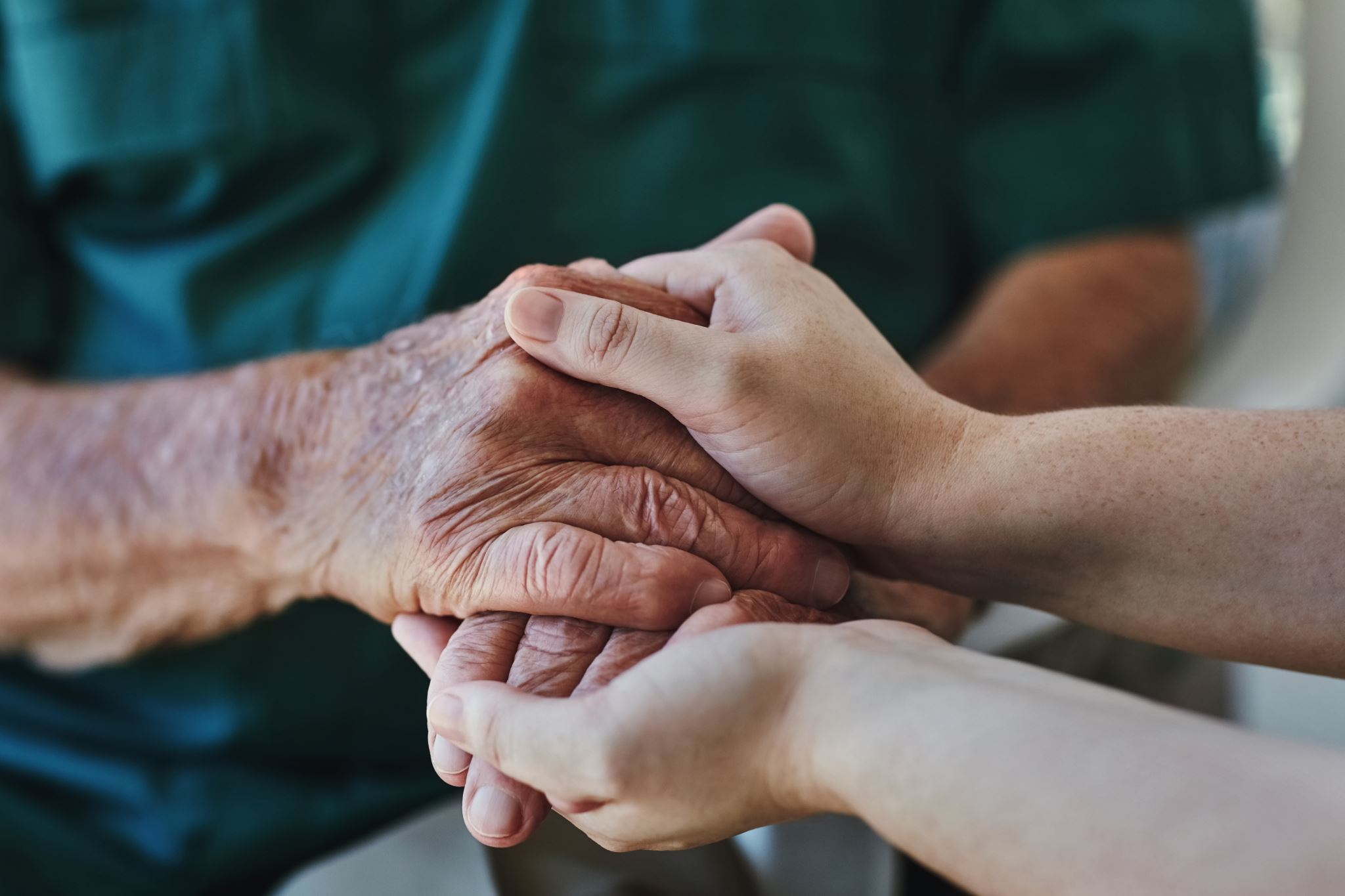 BE A PART OF OUR FAMILY COUNCIL TEAM
MISSION STATEMENT (sample)

Advocate on behalf of residents and staff to enhance the quality of life and surroundings of residents and staff. 

To improve the quality of life and care of all residents by promoting an atmosphere of sensitive caring and support among staff, friends, and family members of the residents of the Long Term Care Homes.
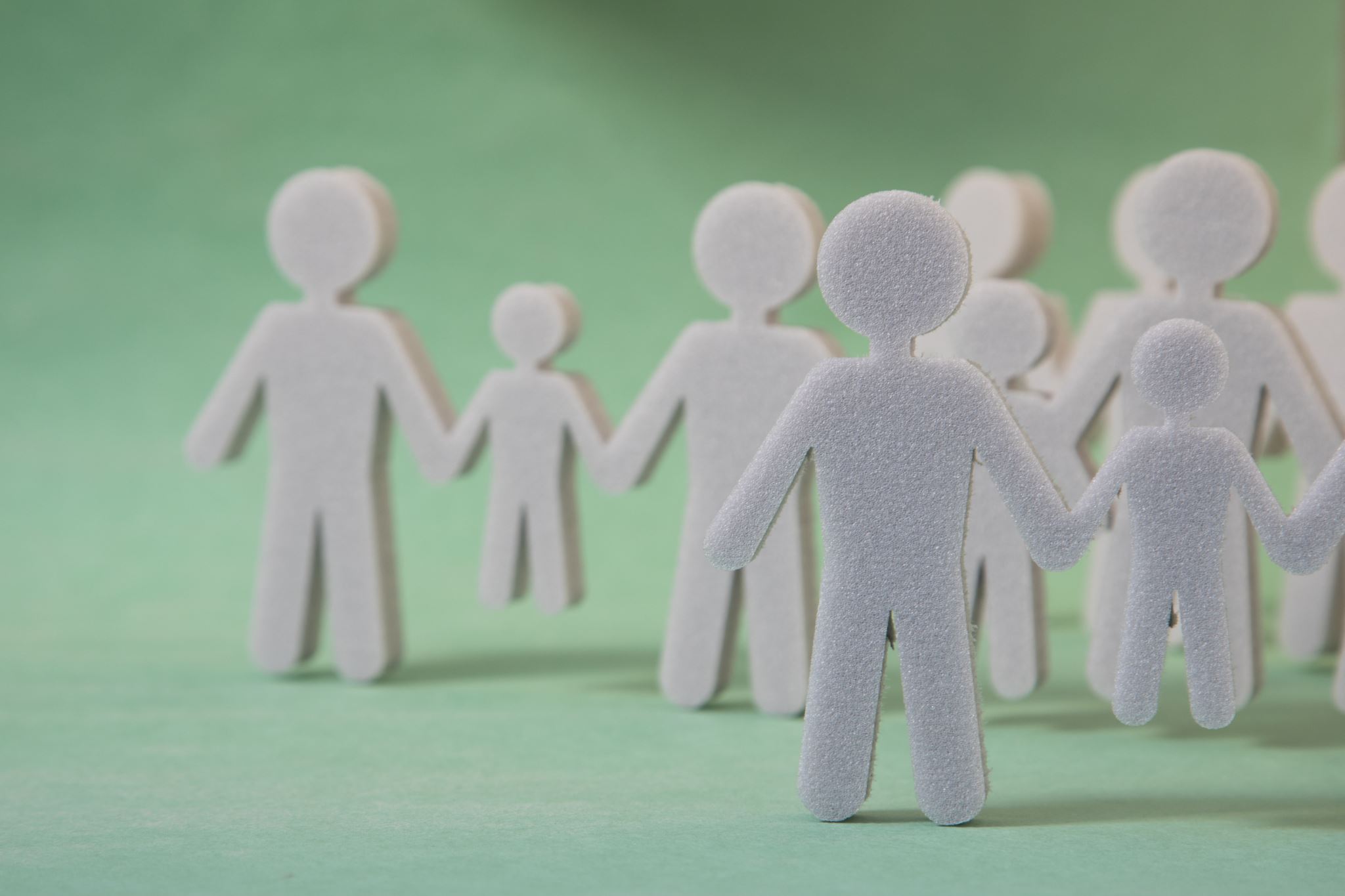 STRUCTURE OF THE FAMILY COUNCIL
Executive Officers (positions can be sharedand rotated for experience)
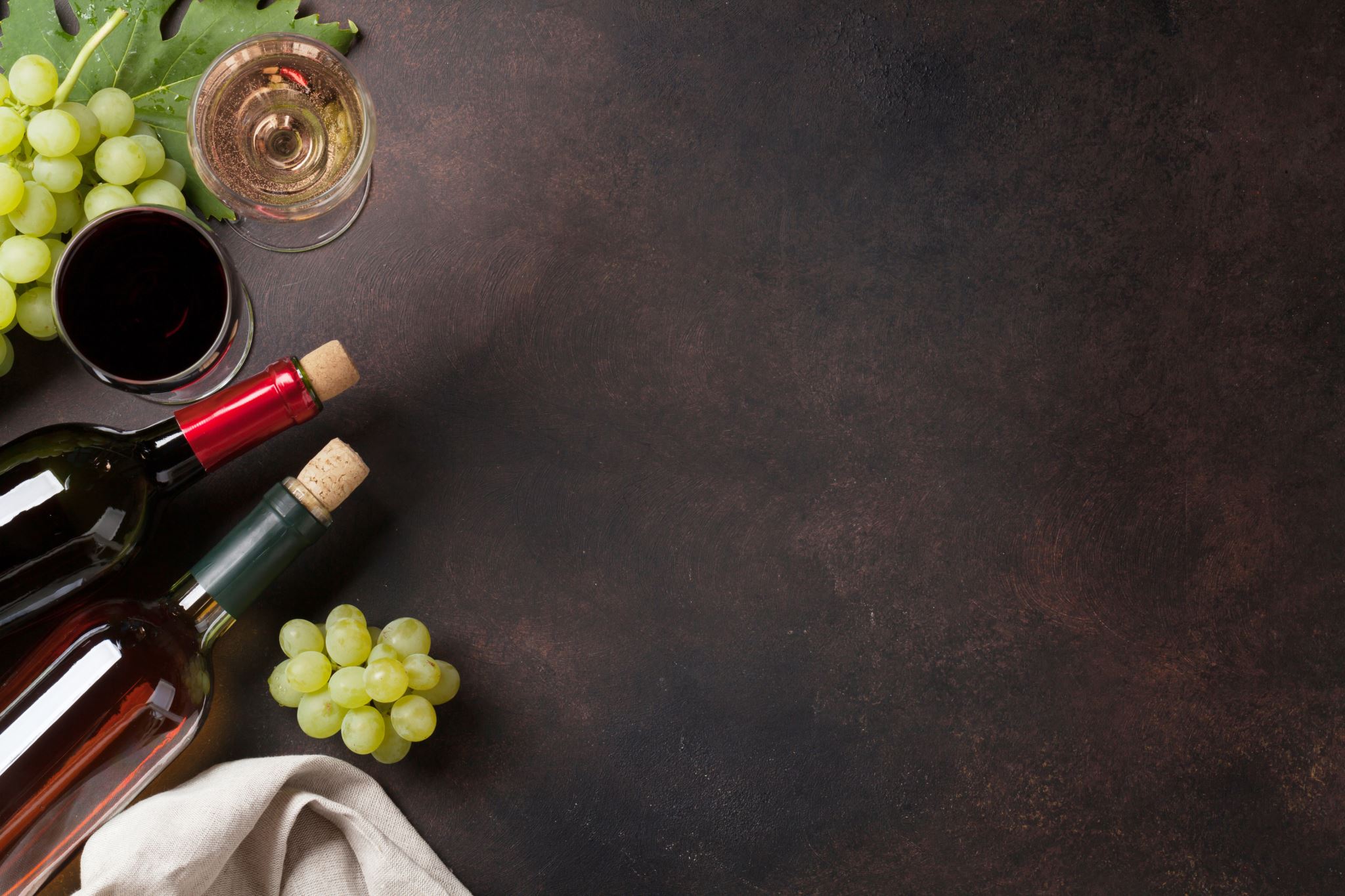 BE A PART OF OUR FAMILY COUNCIL TEAM
Meet Staff :Get Information on Current Nursing Home Issues
 
Assist Staff to Problem Solve, Voice Concerns, Give advice, problem solve, advocate

Feedback & Make Suggestions for Improvement
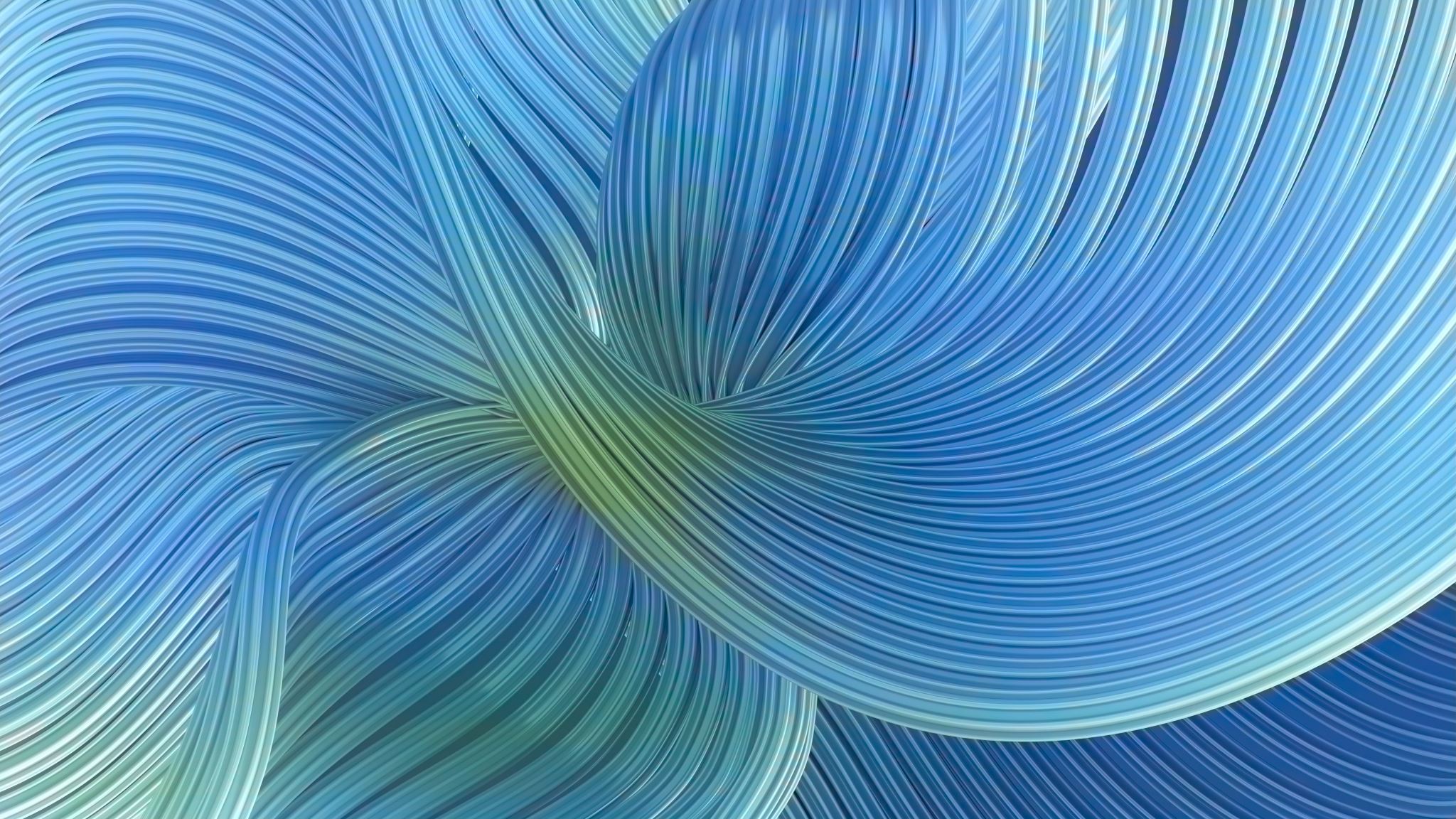 MEETING DATES
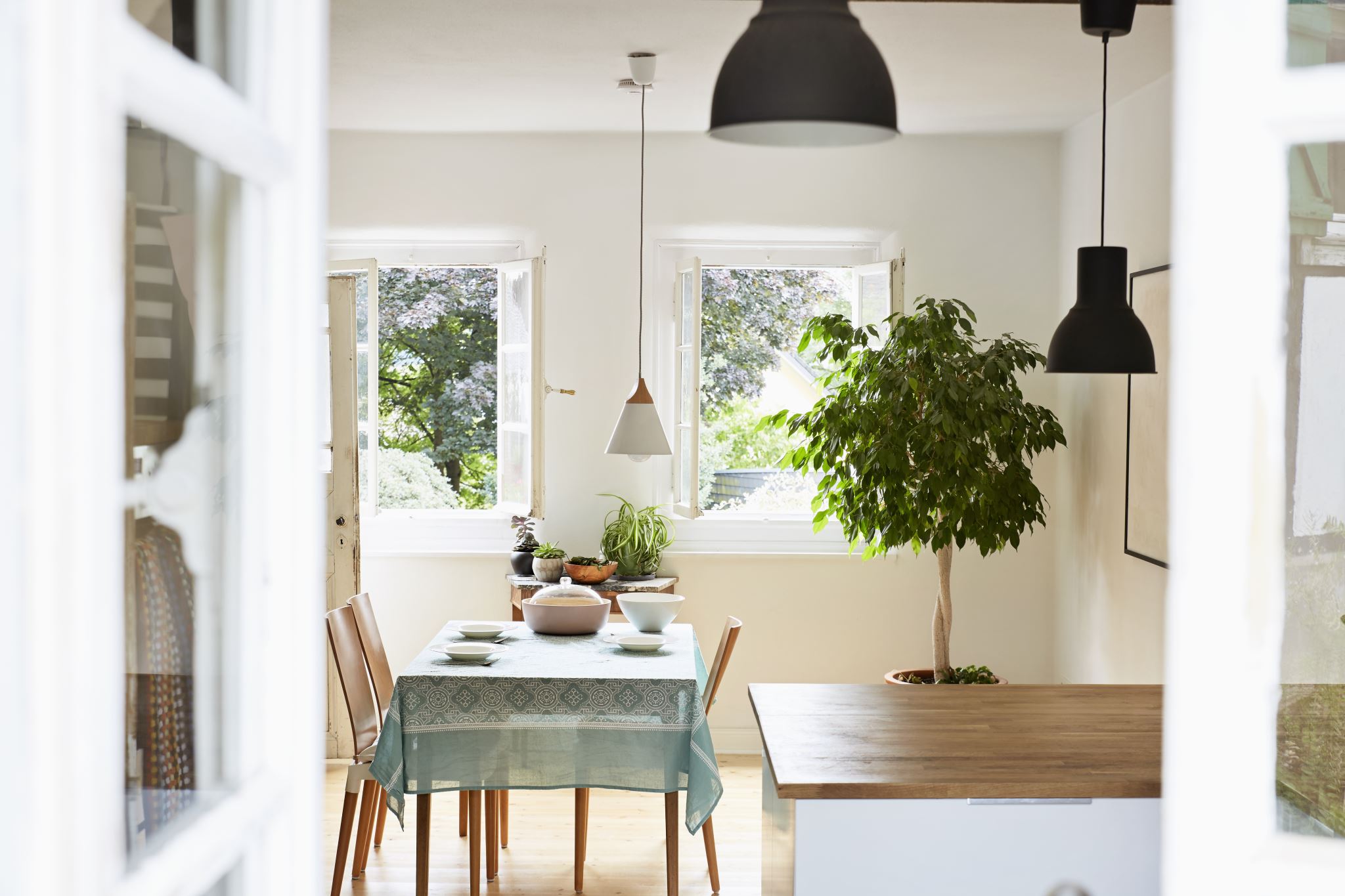 For info call us at:Chair contactVice-Chair contact